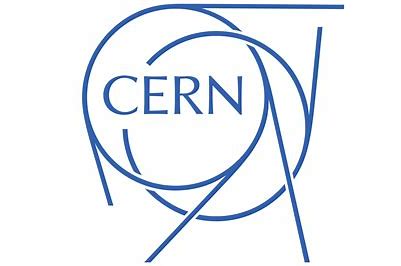 Safety at CERN
By Charles Demy and Elena Schmit
Supervised by Pierre Carbonez and Andre Dziewa
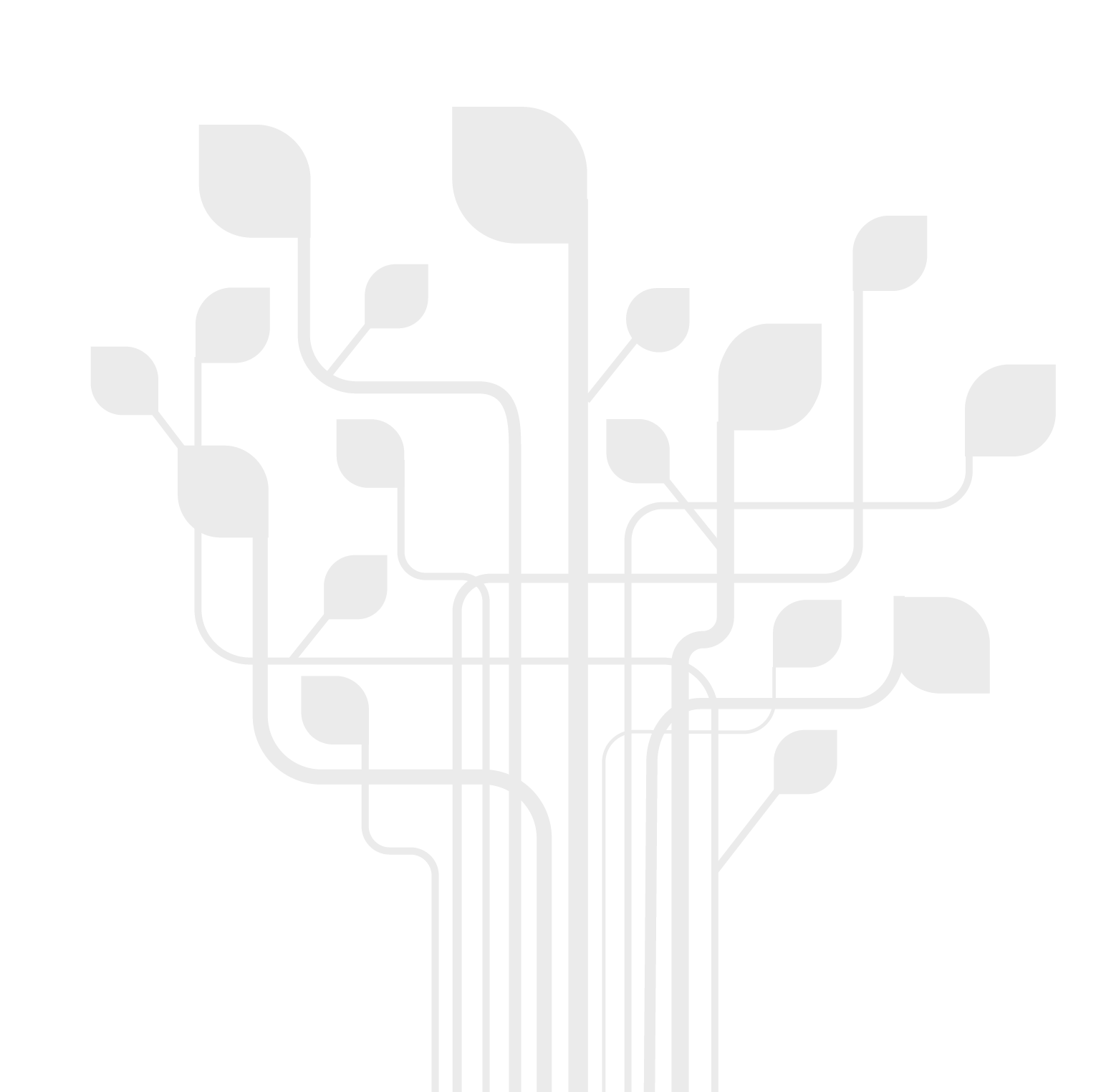 HSE
Occupational Health & Safety and Environmental Protection Unit
Radiation protection group, environmental protection group, CERN fire brigade, occupational and safety group and transversal services group
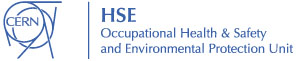 Water protection
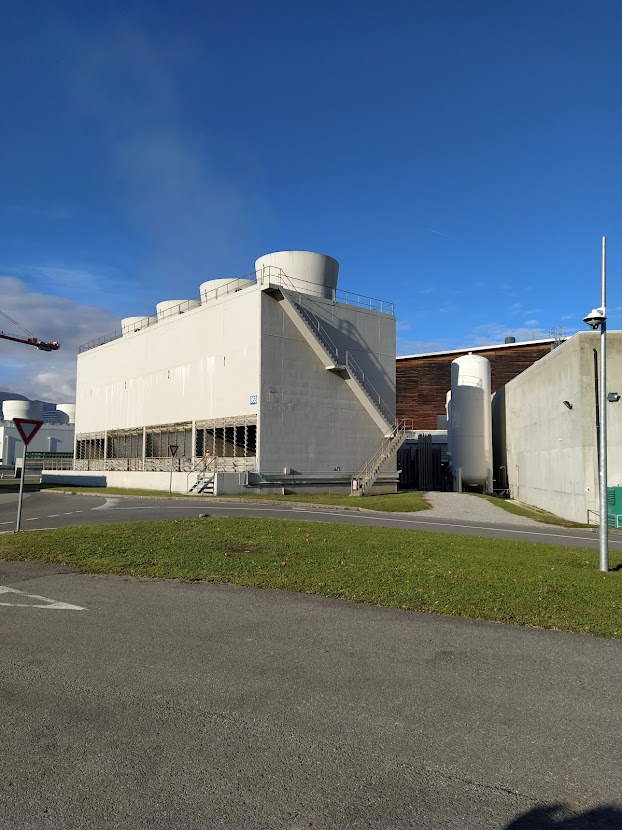 - Cooling down instruments 

- Heat exchanger between distilled water and water

- Cooling towers

- Chemicals => chlorine
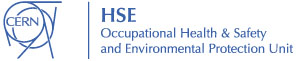 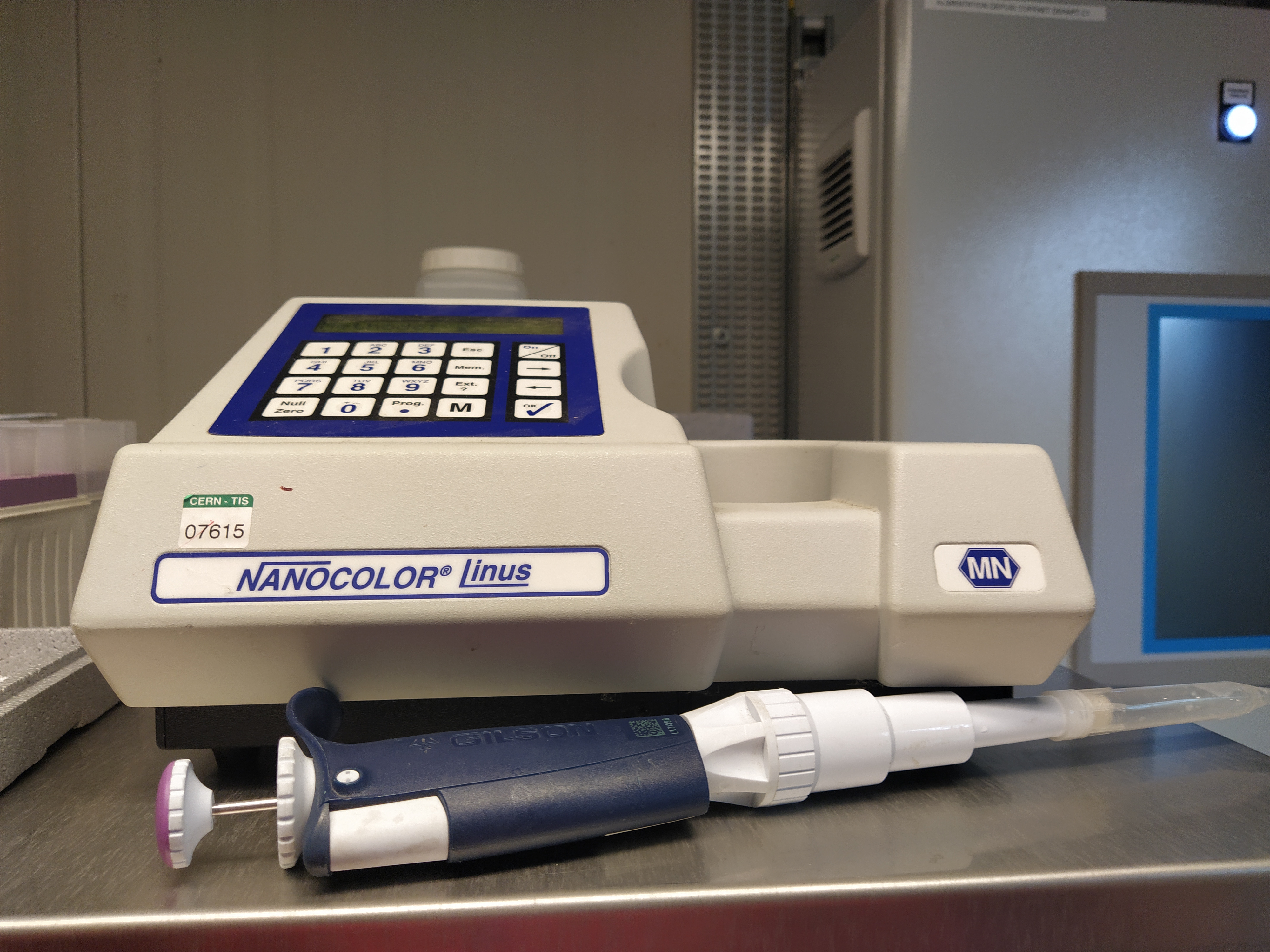 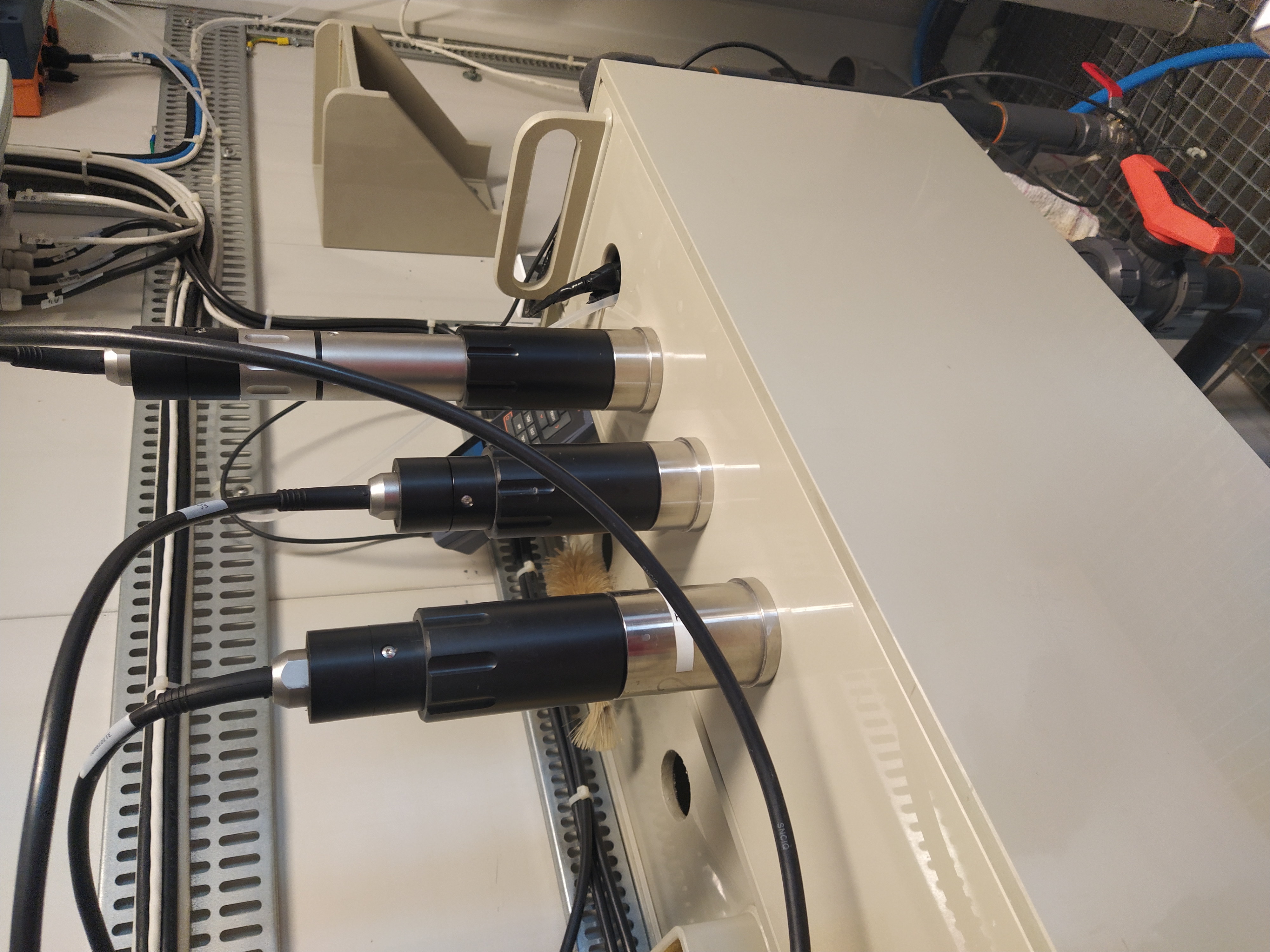 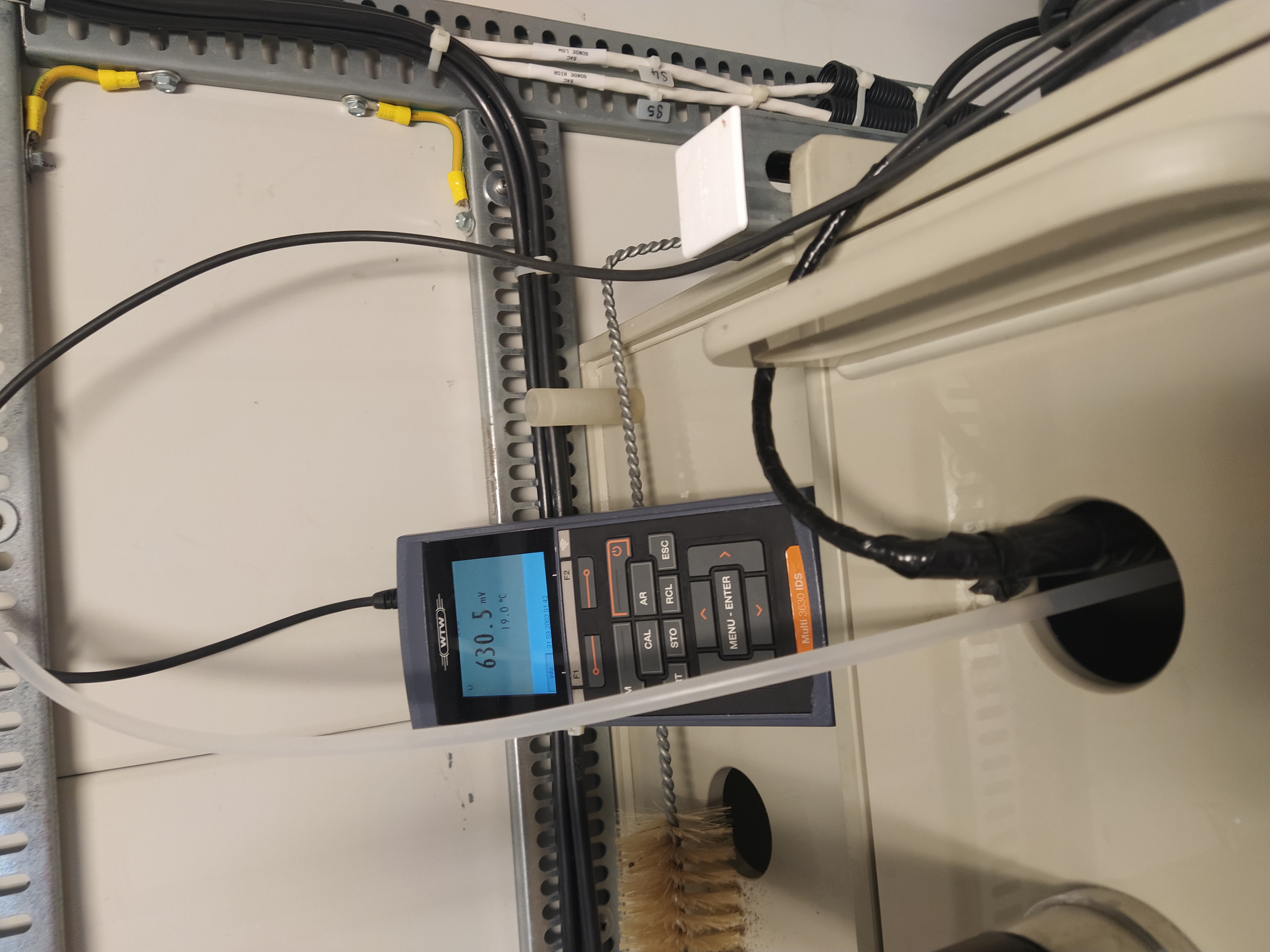 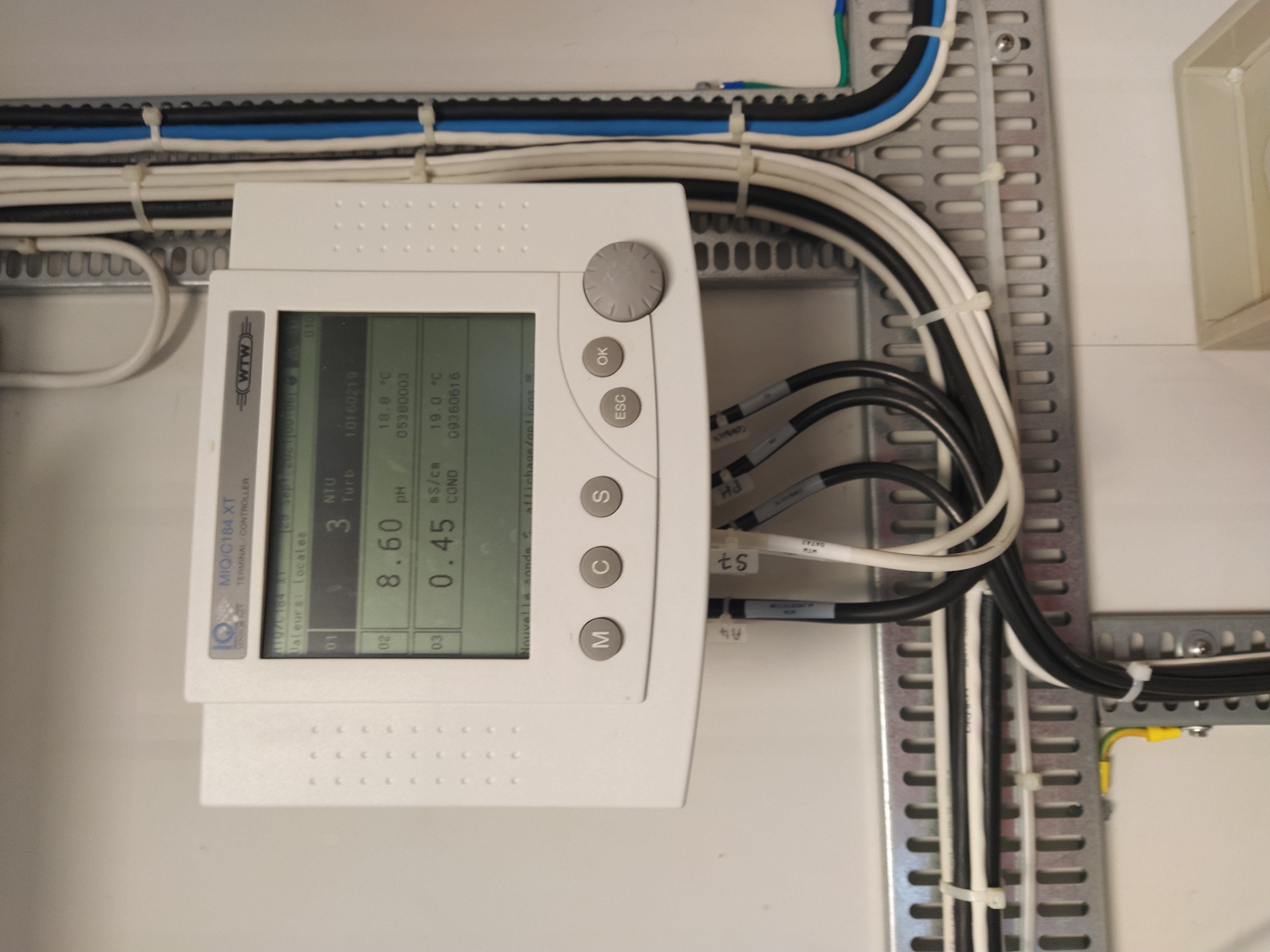 What was the project?
Research results
Correlation coefficient: -0,06953146 (neglectable)
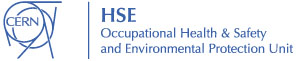 Conclusion 1
To succeed a research, you need: 
-a lot of data
-a lot of patience
-a lot of motivation
-a lot of knowledge
…
-and a bit of luck
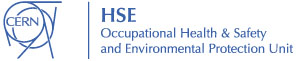 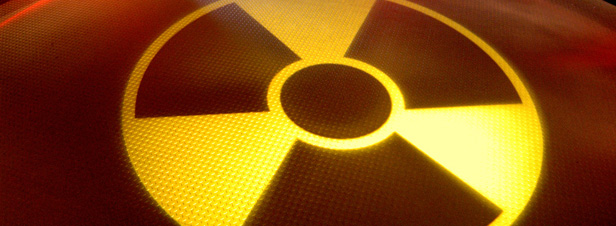 Radioprotection group
Radiations at CERN
in the accelerators, some protons escape the track of the magnetic field 

atoms all around are hit and gain an excessive amount of energy  

radiations are emitted to get rid of this energy
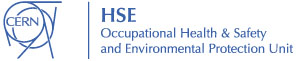 Radioprotection and dosimetry
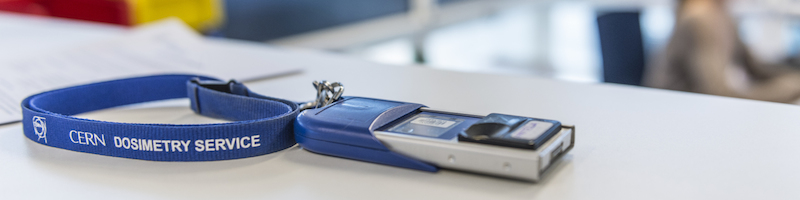 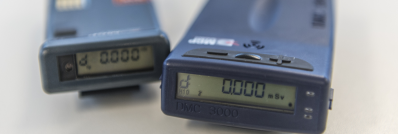 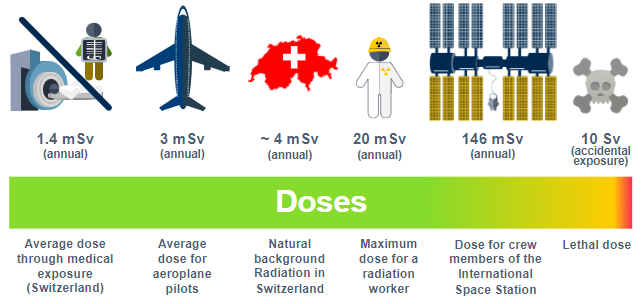 Dose for an average CERN employee : 
	
	0,1 - 0,2 mSv/year
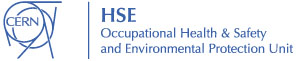 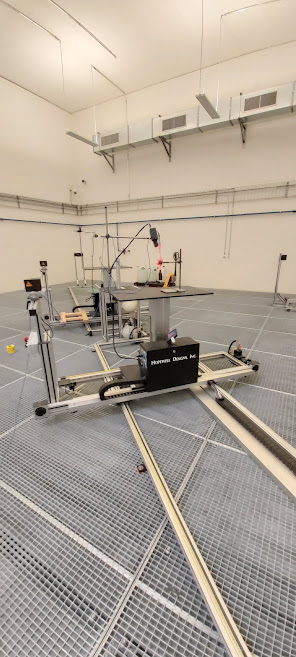 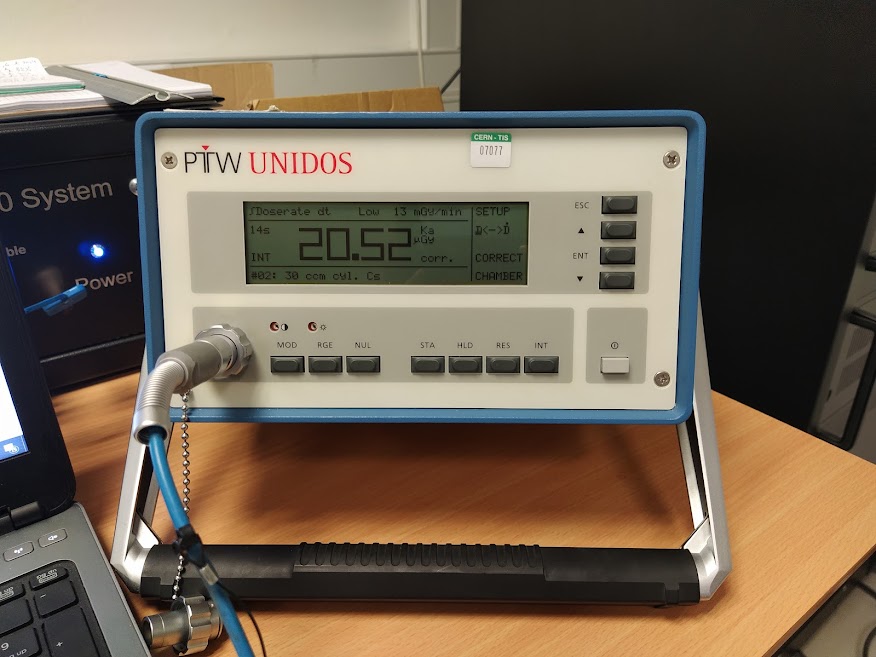 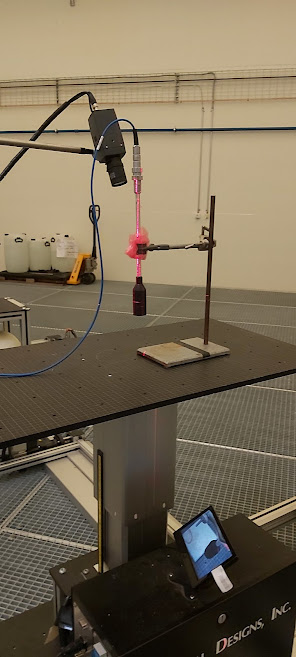 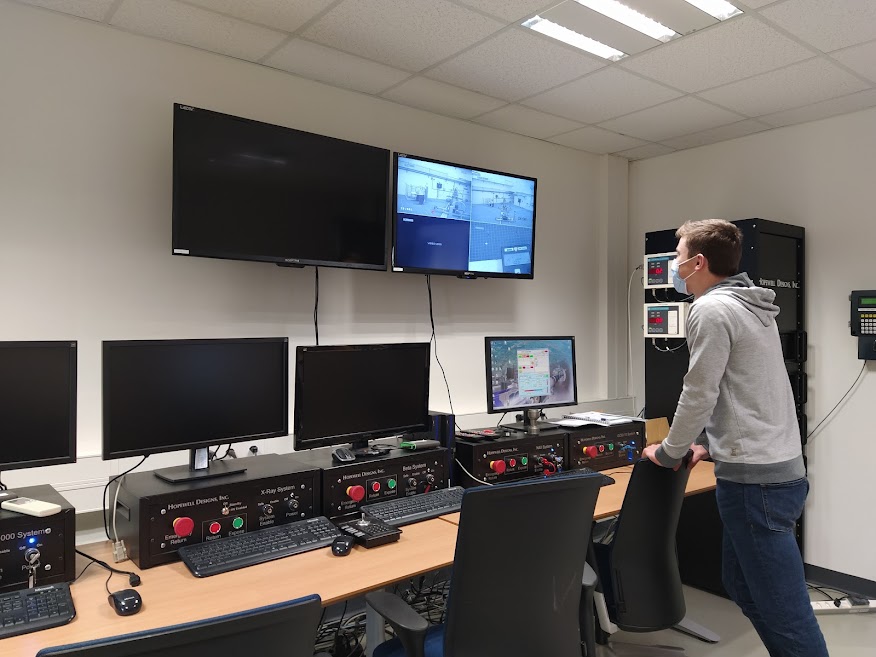 Our project
Results
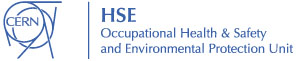 Conclusion 2
Everyday we are exposed to natural radioactivity
The protons of the LHC or other accelerators produce some non-natural rays
However the radioprotection is there to make sure that nobody on the CERN site or around it gets exposed to a dangerous amount of radioactivity
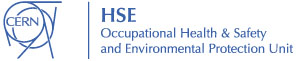 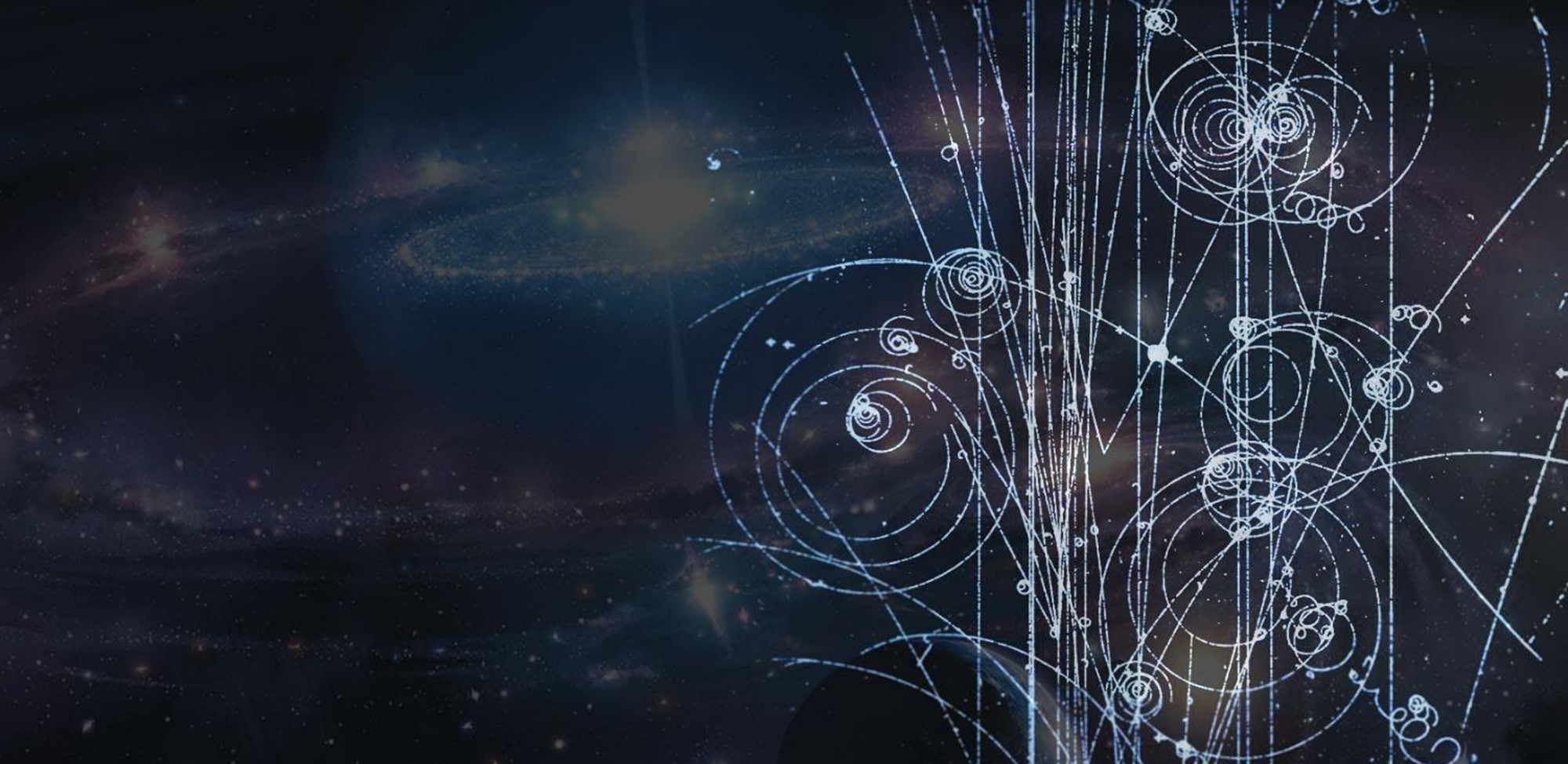 Post-HSSIP

What we did to share our experience
Presentation at my school
Explanation of what CERN is


Description of our project


Overview of the internship and what I learned from it


Funny anectodes
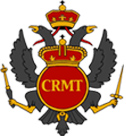 Newspaper : « Notre Collège »
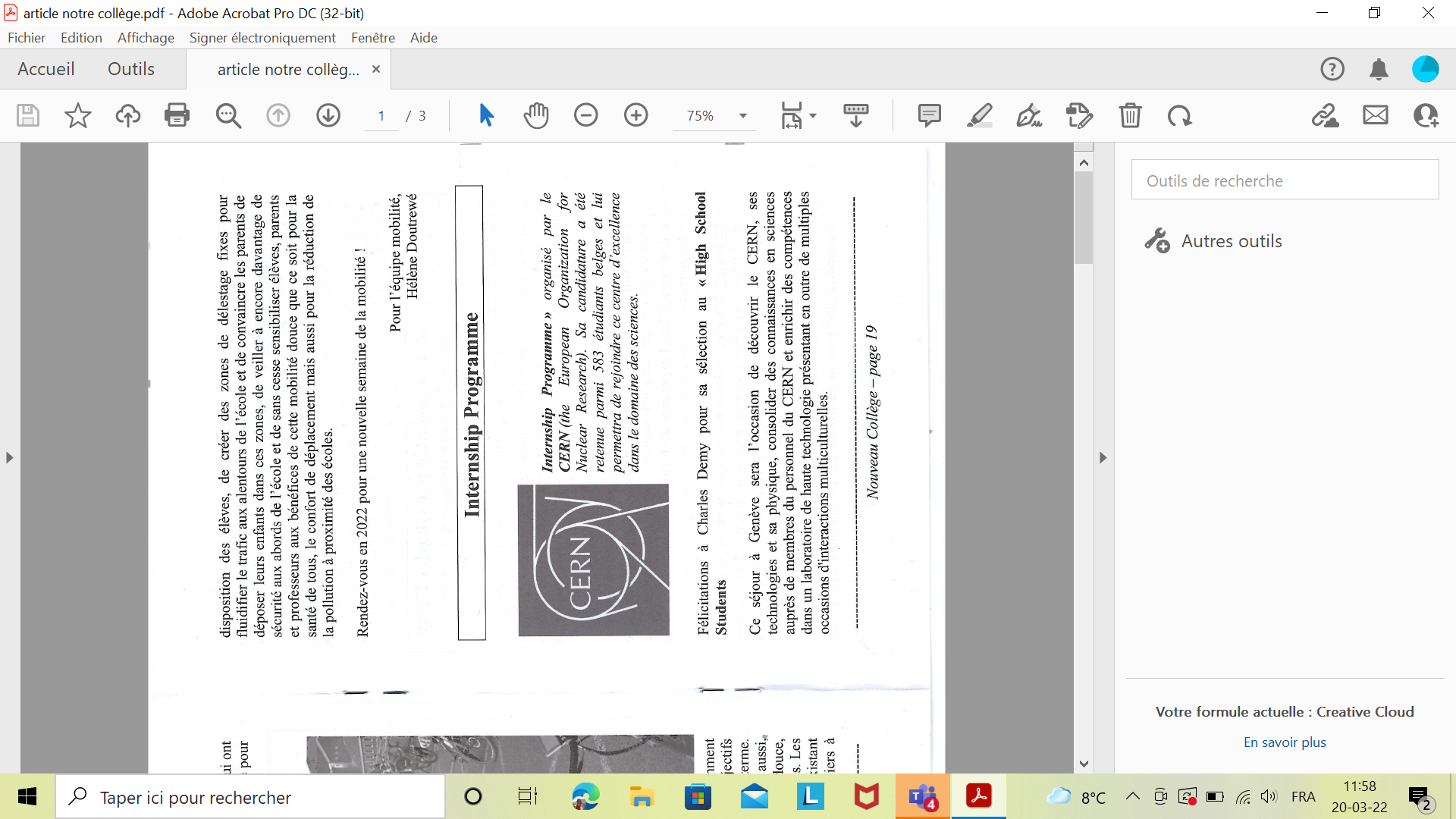 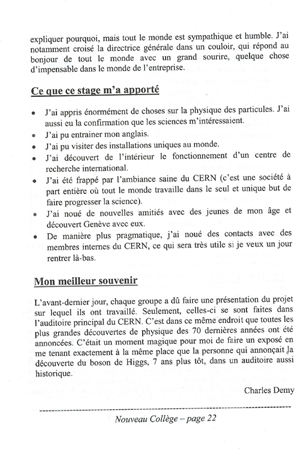 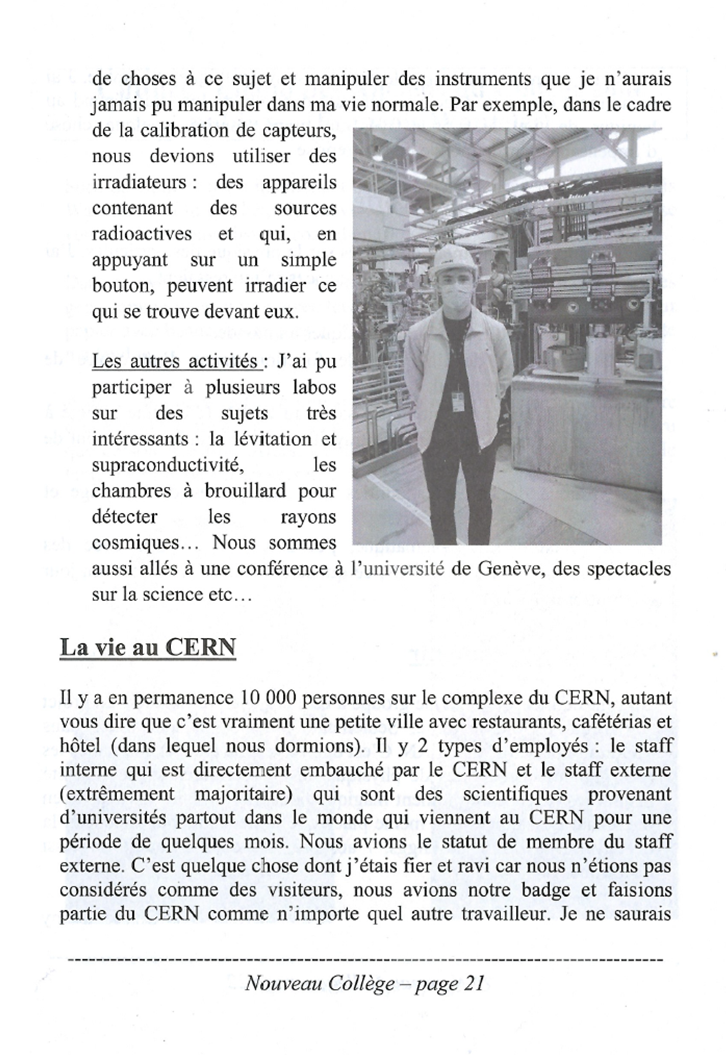 Presentation
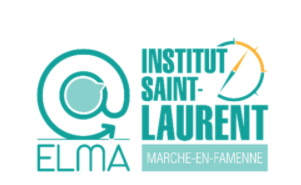 What is CERN?

What was our project?

What is radioactivity?
Instagram page + Blog
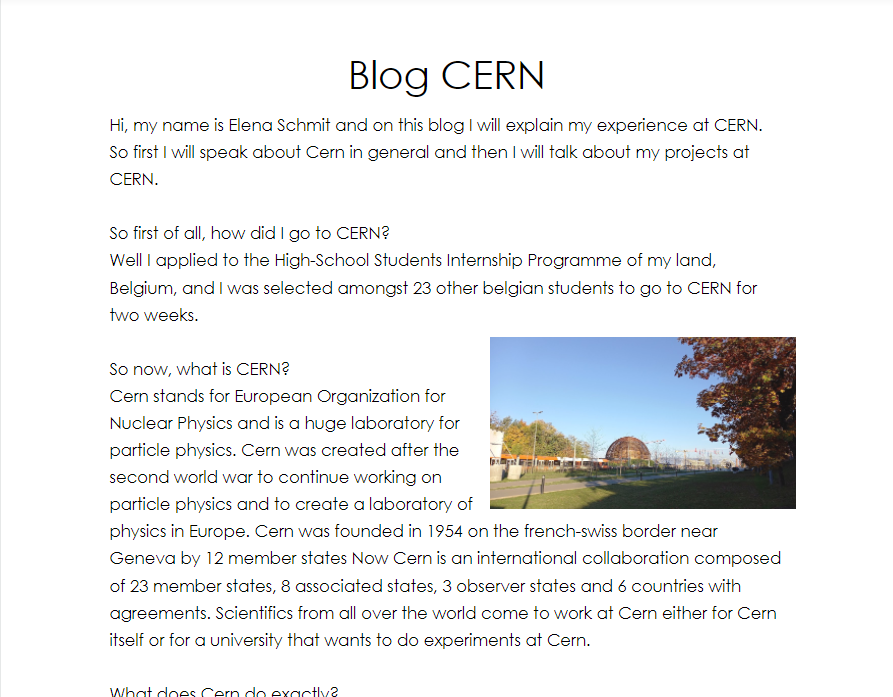 The benefits of the HSSIP
Descovering an international research center from the inside


Visiting incredible infrastructures


Pride


Meeting students from the same age that have the same interests


Learning new things
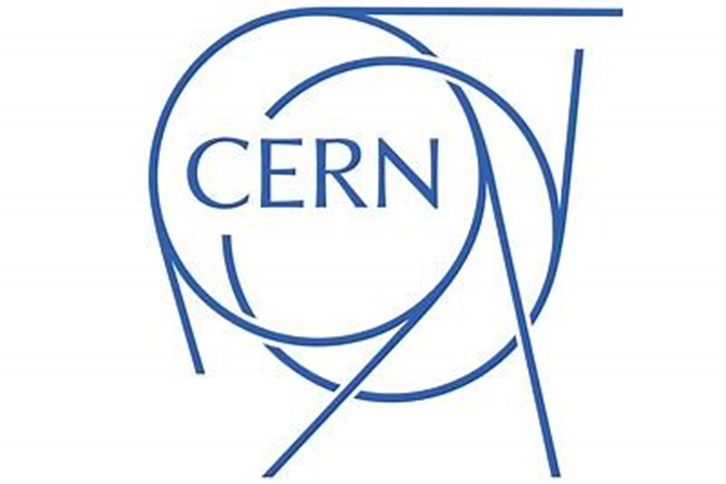